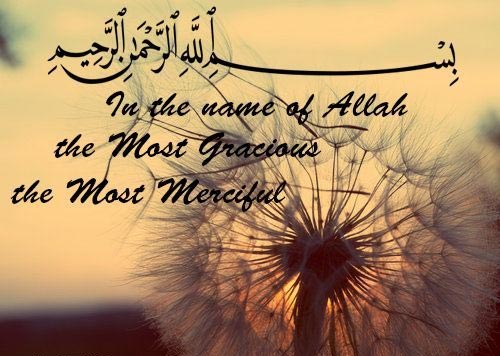 What day is it today?
What is the date?
4
5
6
1
2
3
10
11
12
7
8
9
16
17
18
13
14
15
22
23
24
19
20
21
Internet
Has the Internet ever helped you meet or reconnect with a friend?
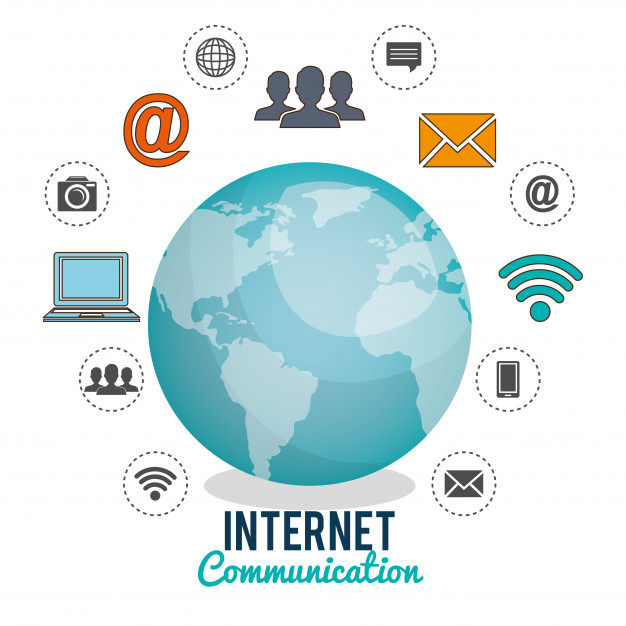 Open your student’s book
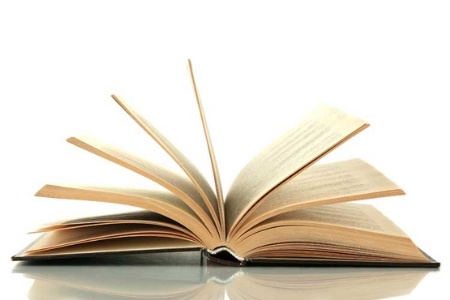 Objectives
In this lesson you are going to:
read the text.
learn new words.
answer the questions about the text.
talk about the advantages and disadvantages of the Internet.
Open your student’s book
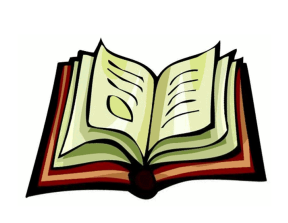 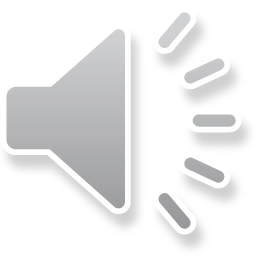 Why do we all use the Internet ?
to connect with people.
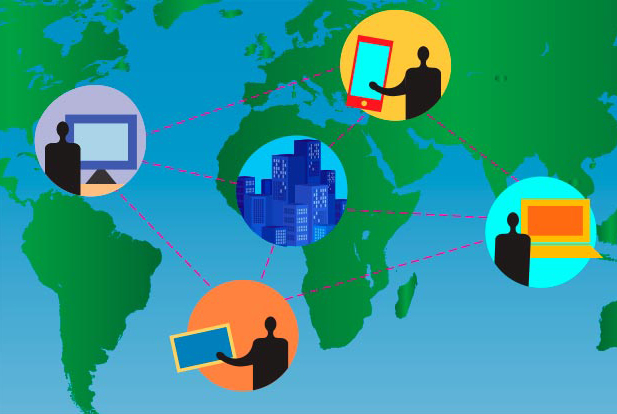 Using email, social networking sites, and instant messaging are ordinary ways that people connect. 




But at times, the Internet has been used to connect ordinary people in extraordinary ways
common
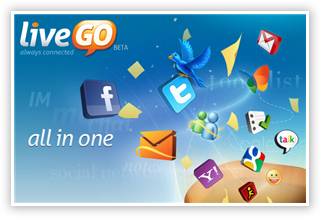 unusual
special
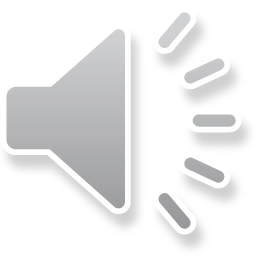 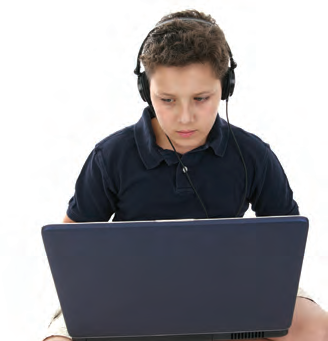 What was Sean Redden doing?
 He was playing a cyber fantasy world game.






What problem was the Finnish woman having?
She was having an asthma attack.
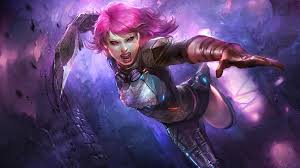 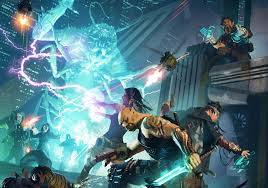 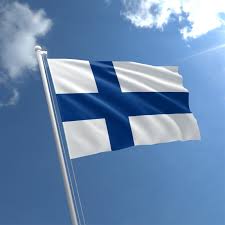 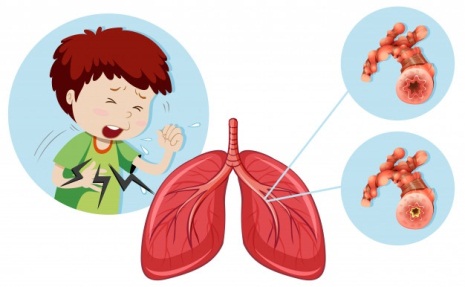 Why couldn’t she get help? 
She was locked in the computer lab.
Was this part of the game or was it real? 
It was real.
What did Sean do? 
He called the police.
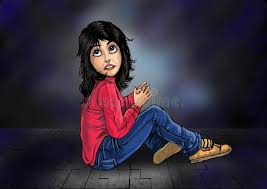 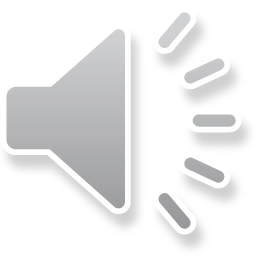 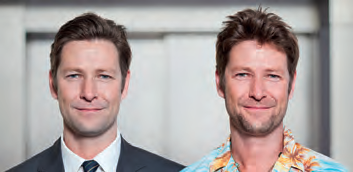 Who is Patrick Swales? 
a 21-year old web designer
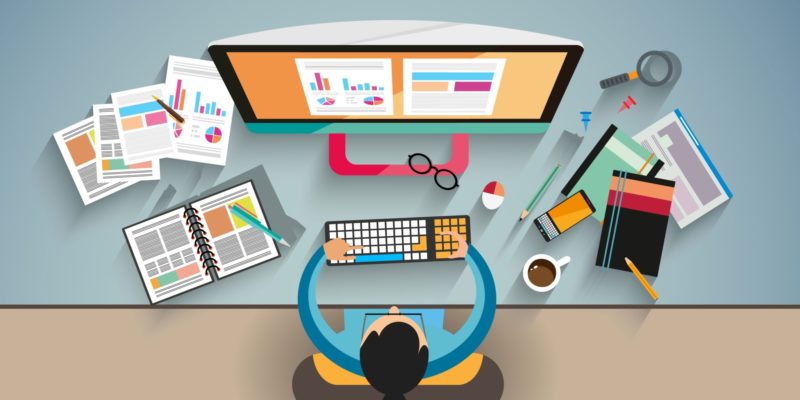 Who did he see on the subway? 
He saw his double.
Why didn’t he speak to him? 
The train doors shut and it started moving.
How did he find him? 
He created a website and posted a description of the man he had seen.
What are Patrick and Manuel doing now?
They are best friends.
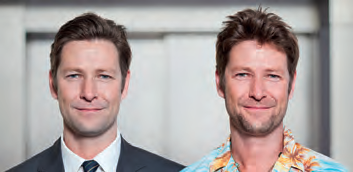 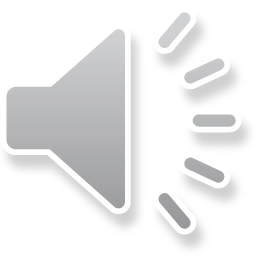 What was the relationship between Asma and Sabah in the past? 
They were best friends.

Why did they lose contact?
Sabah’s family moved away.
Who helped Asma find Sabah? How? 
Her grandson Khan showed her how to surf the Web, and they found the phone number. 

What is the relationship between Sabah and Asma now? 
They are inseparable.
inseparable
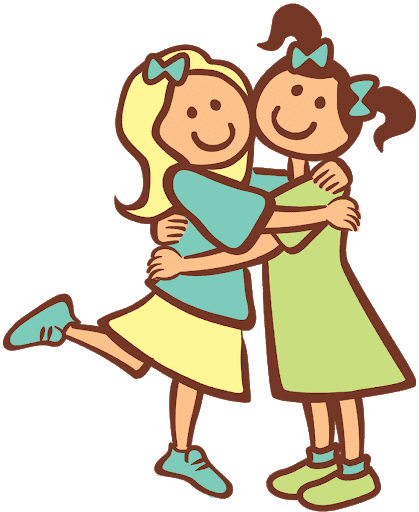 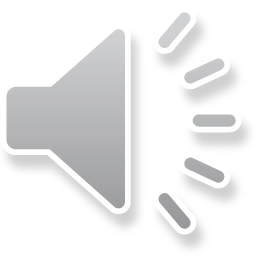 Group work Strategy
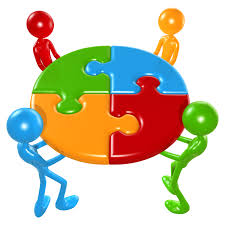 Group work Strategy
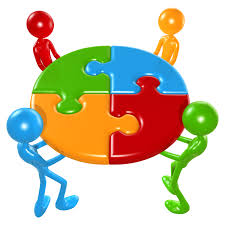 In which school subject can you talk about the advantages and disadvantages of the Internet ?
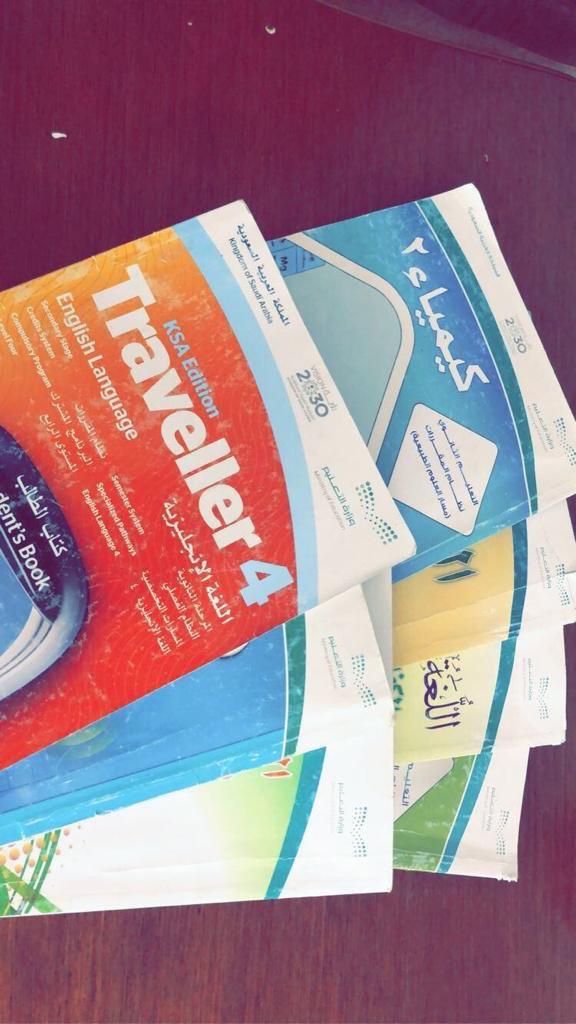 The Internet is a great blessing from Allah that has a lot of advantages. We should thank Allah for this blessing.
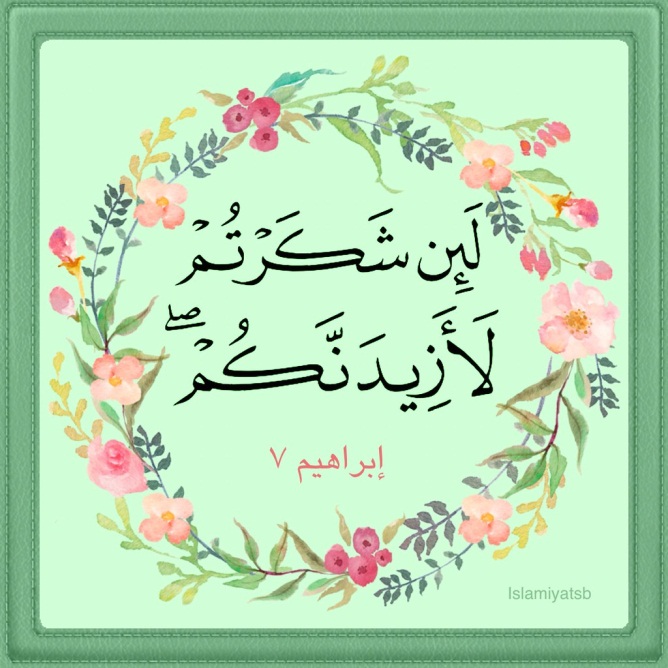 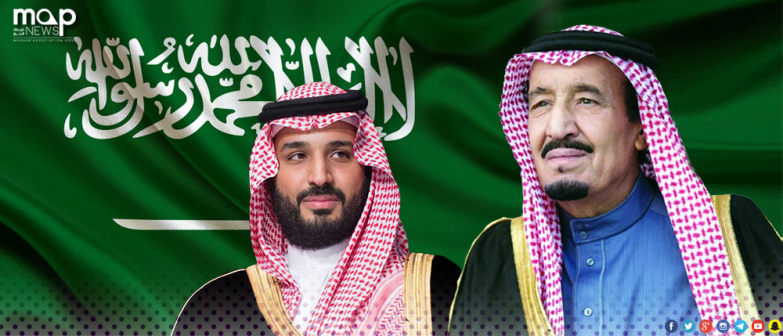 Is the Internet available in your country?
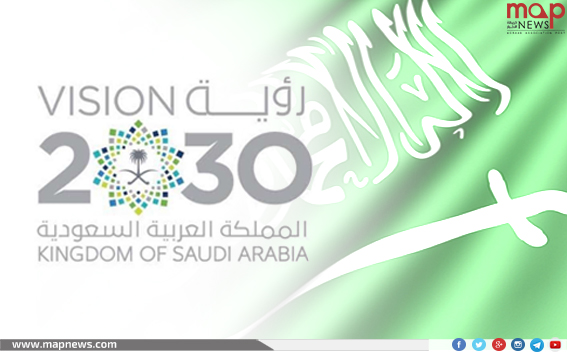